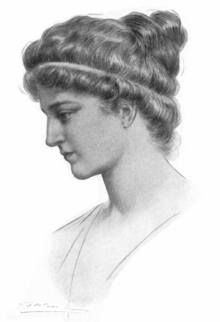 HypatieFaite preuve de vigilance.Vérifiez toutes les affirmations.Efforcez-vous de comprendre ce qui ne semble pas clair.*même un maitre peut se tromper
Fait par Joélie Michaud
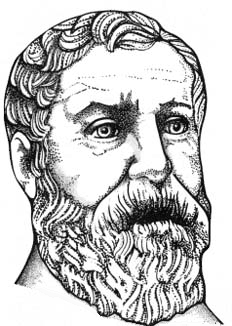 Père, spécialitée
Théon d'Alexandrie
Mathématicien, astronome
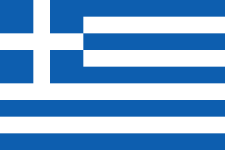 Nationalité
Grec
Période de temp
née entre 355 et 370 et morte en mars 415
3 Précurseurs
Archimède
Euclide
Diophante